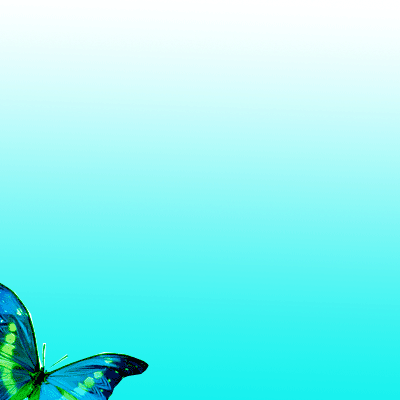 Презентация

Воспитателя МБДОУ «Большеберезниковский детский сад «Колосок»
Полушкиной 
Елены Викторовны
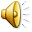 Экологическое воспитание в детском саду.
Актуальность поднимаемой проблемы заключается в том, что экологическое воспитание и образование детей – чрезвычайно актуальная проблема настоящего времени.
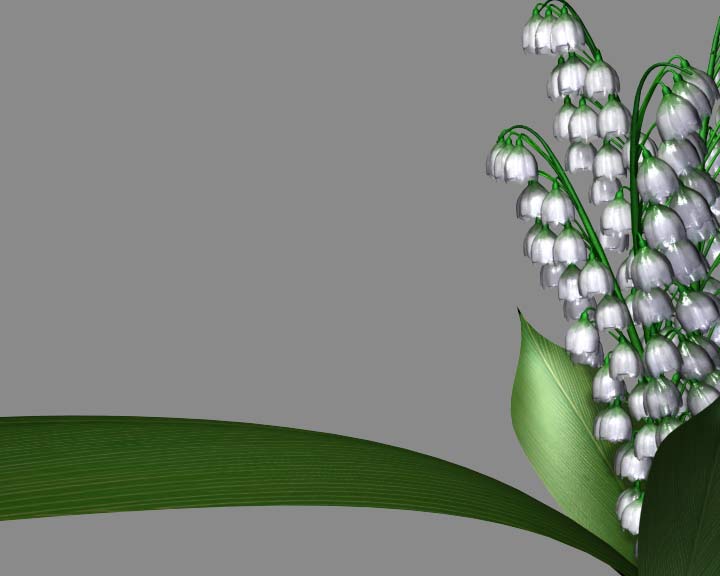 ЦЕЛЬ:
Формирование правильного отношения ребёнка к природе ,к себе и 
людям , как к части природы.
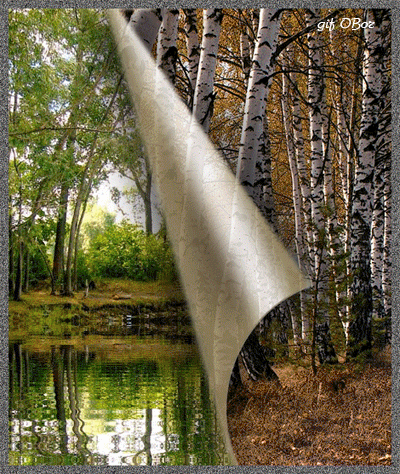 Задачи:
Способствовать расширению и углублению представлений детей о природе (интеллектуальное развитие);
Воспитывать бережное отношения к природе, умение заботиться о ней и ее обитателях (нравственное воспитание);
Развивать эстетические чувства (умение увидеть и прочувствовать красоту природы, восхититься ею, желания сохранить её).